South Australian Tesla project
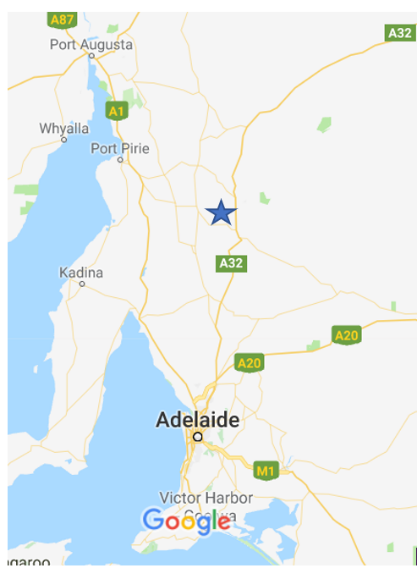 Where?
Hornsdale Power Complex

Jamestown South Australia
about 300 kms north of Adelaide
What is it?
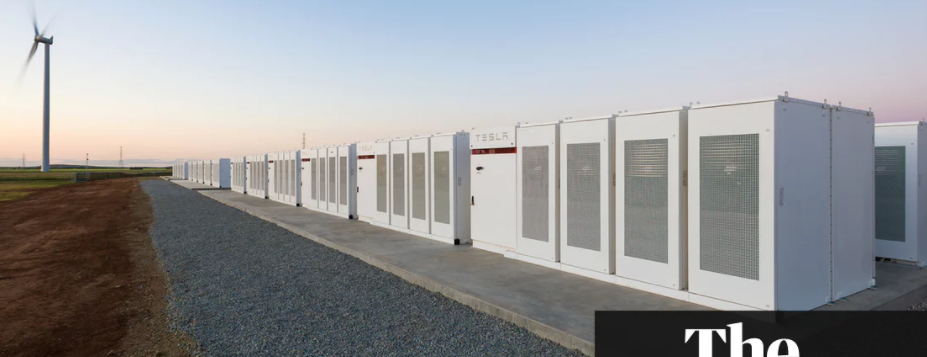 A set of connected cells to be used to store electrical energy.
Located beside a windfarm – the role of the windfarm to supply the electricity.
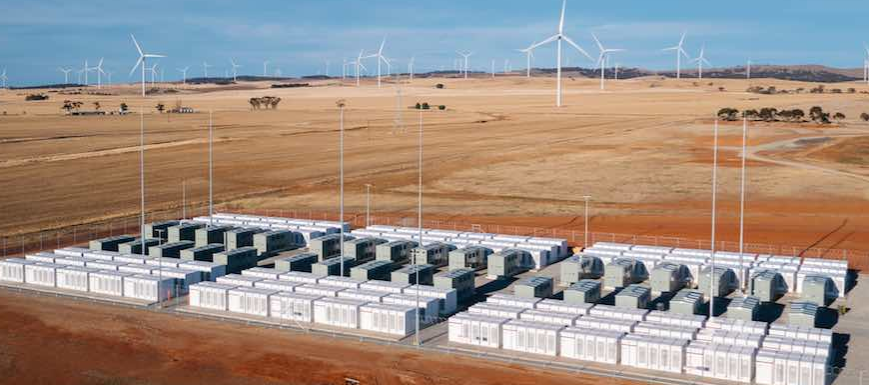 Size: 100 MW
Can power 50000 homes for 1 hour
Useful in balancing power demand every day, not just when there is a power outage- a typical day is shown below
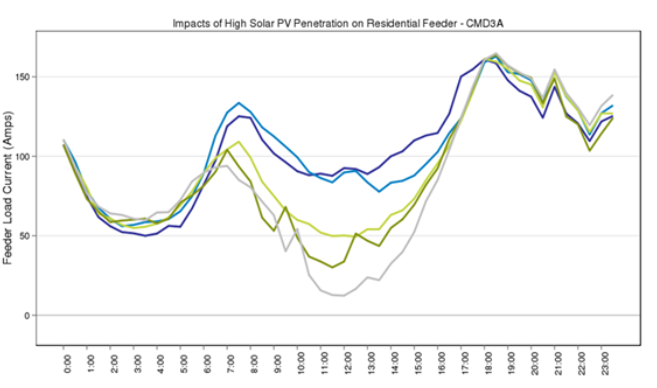 It is not a single battery, rather it is thousands of small cells like in any typical mobile device.
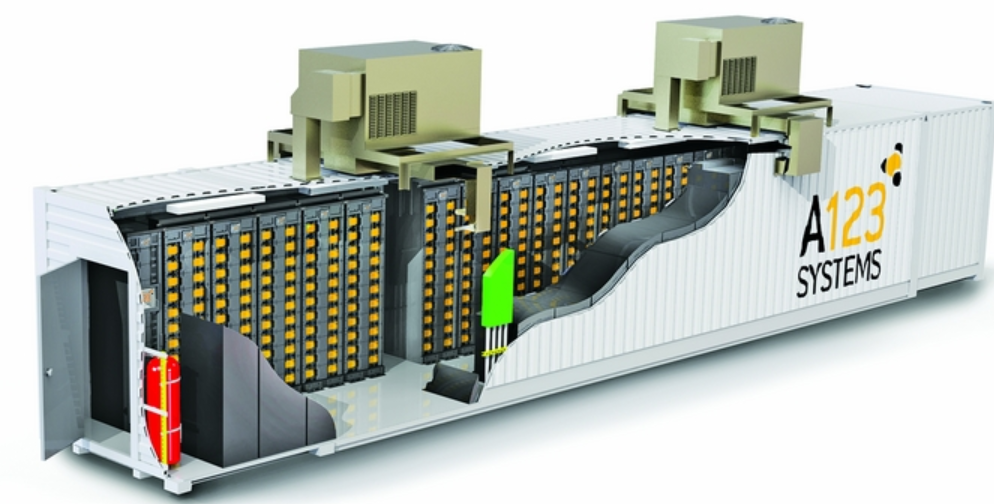 The last 20 years has seen rapid improvement in lithium technology.
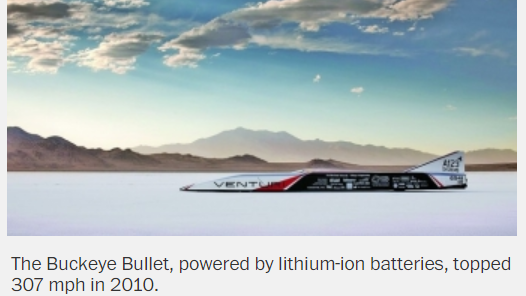 Why lithium? Simples!
It is the lightest metal
It offers the highest potential of any metal
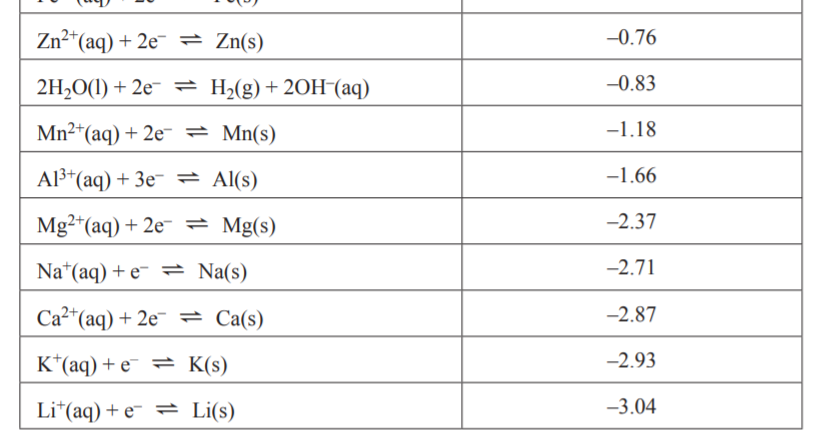 Technology – very complex!
No aqueous solutions
Flowing lithium ions
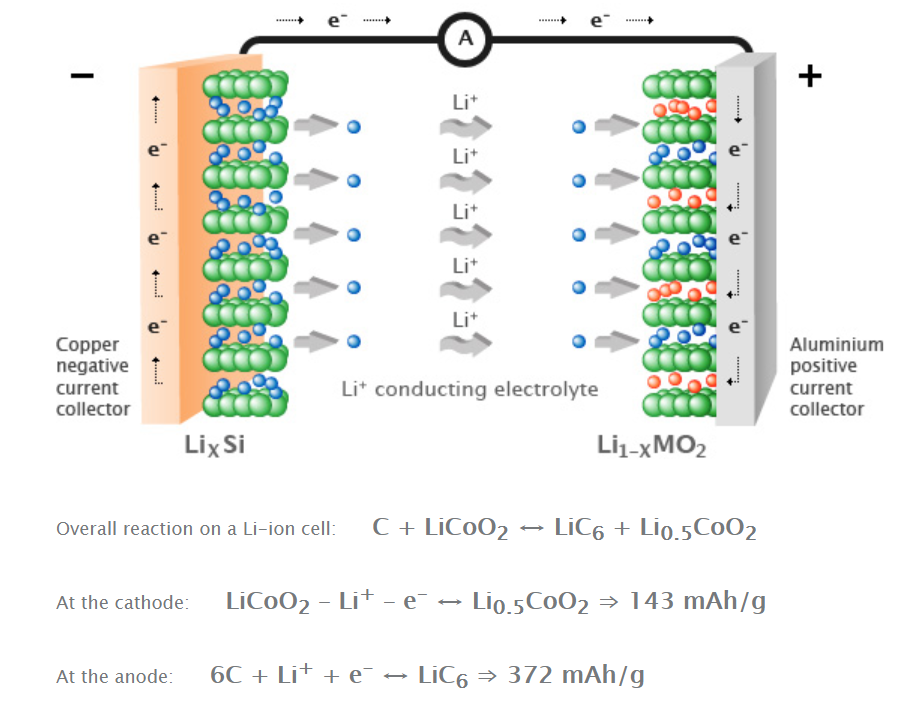 Lithium technology has a spin-off – a whole new industry based on lithium
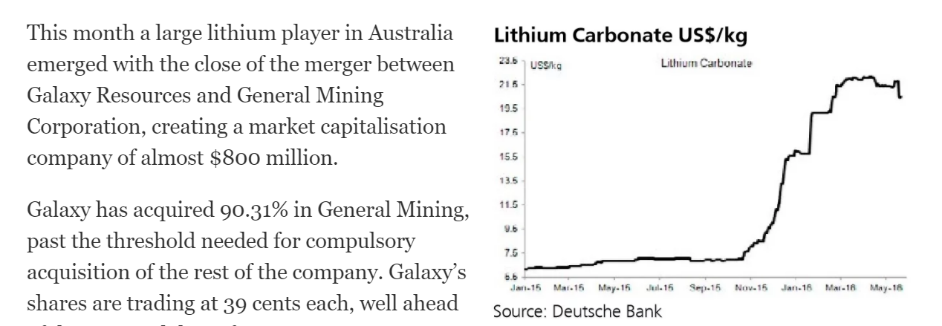 Look at the world price of lithium
It is mined in the Attacama desert in Chile where it never rains! Hence the soluble lithium does not wash away.
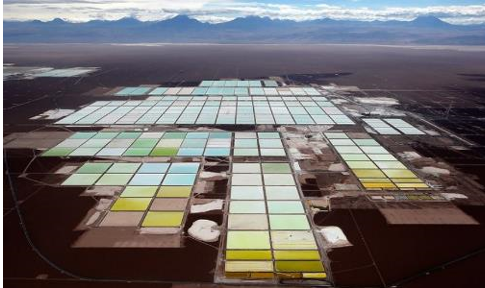 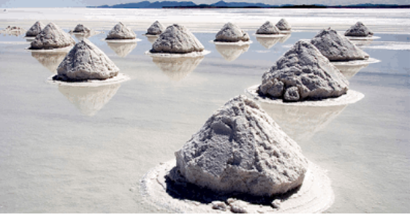